King Saul‘I’ Problem
Takes Matters Into His Own Hands
I Sam 9-15
[Speaker Notes: The first king over the Kingdom of Israel in the Old testament]
King Saul
Looks to Himself - At Gilgal
I Sam 13:5-14, Saul offers sacrifice
Samuel delayed
Philistines prepared to attack
Saul’s soldiers ran scared
King Saul’s ‘I’ problem
I Saw, I Said to myself, I have not, I forced myself
I Sam 12:24-25, Samuel’s instructions for Israel
King Saul
Looks to Himself - At Gilgal
I Sam 14:24-46, avenging “his” enemies
‘I’ will avenge my enemies
Saul limits his Soldiers
No Food till ‘HIS’ enemies are avenged
[Speaker Notes: Here again we see Saul’s ‘I’ problem]
King Saul
Looks to Himself - At Gilgal
I Sam 14:24-46, avenging “his” enemies
Jonathan unknowingly breaks his instruction
Vs. 27, he did not hear and ate honey
Vs. 29-30, he admits it was an unnecessary burden
Soldiers were Faint
Vs. 28, because food was withheld from them
Vs. 32-35, the flew upon the spoil, ate uncooked
King Saul
Looks to Himself - At Gilgal
I Sam 14:24-46, avenging “his” enemies
Saul’s victory was limited
Vs. 30, because they were faint, could have been more
Vs. 36-38, Saul was not permitted to pursue after 
Saul almost lost Jonathan
Vs. 42-45, Saul was going to carry out the oath
Vs. 45, The people saved Jonathan
[Speaker Notes: Consider Jephthah's vow, making flippant vows
Consider Jonathan’s victory; just him and his armor bearer, ch 14:4-15]
King Saul
Looks to Himself – Amalekites
I Sam 15:1-35, Battle with Amalekites
Vs. 1-9, battle narrative
Vs. 10-12, 35, God’s response
Vs. 13-15, 20-21, Saul’s answer(s)
Vs. 22-24, 26, Samuel’s rebuke(s)
Vs. 25, 27-30, Saul’s “repentance”
King Saul
Blames Others – Amalekites
I Sam 15:1-35, Battle with Amalekites
Vs. 13, “I have performed the word of the Lord”
Vs. 15, they have brought them back
Vs. 20, “I have obeyed the voice of the Lord and gone the way the Lord sent me”
Vs. 21, but they people…
Vs. 24, I feared and obeyed the people
[Speaker Notes: ‘I’ have performed the word of the Lord
Even in his repentance he refused to take responsibility for what happened and blamed the people, vs. 24.
Have you known somebody who always blamed somebody else; always an excuse or reason they did not err]
King Saul
Blames Others – Amalekites
Greatest Sin of Saul?
I Sam 15:24, Saul Never accepted Responsibility for his sin as King
[Speaker Notes: ‘I’ have performed the word of the Lord
Have you known somebody who always blamed somebody else; always an excuse or reason they did not err]
King Saul
Looks to Himself
King Saul seeks Strength
I Sam 14:52, Saul takes all the strong and valiant men
I Sam 8:10-18, Warnings of God and Samuel
God was to be their King, Fight their Battles, Avenge his people, Ps 33:16-22
I Sam 13:6, Jonathan’s Faith
[Speaker Notes: ‘I’ need strong men
A point that we glossed over in I Sam 14]
King Saul
Saul’s ‘I’ Problem
Humble Beginnings
I Sam 9:20-21, Who am I?
I Sam 15:17, Small in his own eyes
‘I’ Problem 
I Sam 13:11-12, Gilgal Sacrifice
I Sam 14:24, His vengeance 
I Sam 14:52, strong and valiant men
I Sam 15:13-24, war with Amalekites
King Saul
Saul’s ‘I’ Problem
Lessons
God Delivers Results
Have Faith in God’s Instructions
Accept Responsibility when Wrong
Repent when Wrong
Saul Started out Humble!
King Saul
Lessons
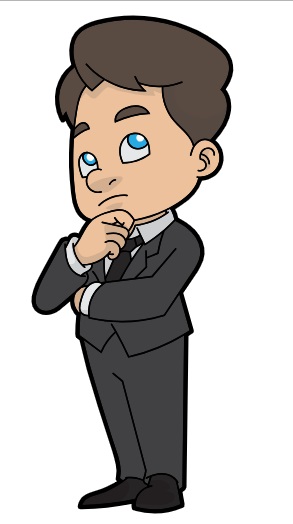 ‘I’ Problem
‘I’ Problem
[Speaker Notes: Mt 7:21-23, “He that does the will of my Father”/“Depart from me workers of Iniquity”
Mk 12:30, Love God with all our Heart, Soul, Mind & Strength
I Cor 3:6, God gives the increase
“Whittling on God’s end of the stick”]
King Saul
A Good Prospect
I Sam 9:1-2, Looked kingly in man’s eyes
I Sam 9:20-21, Who am I?
I Sam 10:17-25, hid among Baggage
I Sam 15:17, Small in his own eyes
[Speaker Notes: Introductory material that we did not cover this in class.]
King Saul
Affects of Saul’s Disobedience
End of his Dynasty
I Sam 12:14, I Sam 13:13-14, I Sam 15:26, 
Son’s Death Sentence 
I Sam 14:44-45, 
Spirit of God departed from Saul 
I Sam 16:14-15
Replace with Evil Spirit
Death 
I Chr 10:13-14
[Speaker Notes: Did not cover in class]
King Saul
God Delivers Results
I Sam 12:6-25, Samuel recounts how God has worked for them
I Sam 14:6, Jonathan’s faith shown at Gilgal
[Speaker Notes: I Cor 3:6, Paul planted Apollos watered, God gave the increase
I Cor 1-4 is all about man being nothing!]
King Saul
Lessons
God expects us to KNOW his will
God expects us to OBEY his will
God expects us to OBEY from the HEART
God delivers RESULTS – not ‘I’
Sin of Blaming Others
[Speaker Notes: Did not cover in class
Mt 7:21-23, “He that does the will of my Father”/“Depart from me workers of Iniquity”
Mk 12:30, Love God with all our Heart, Soul, Mind & Strength
I Cor 3:6, God gives the increase
“Whittling on God’s end of the stick”]
King Saul
God Provided Instructions
I Sam 13:13, Sacrificing at Gilgal
I Sam 14:24, Vengeance at Gilgal 
Other Scripture References
I Sam 14:52, strong and valiant men
Other Scripture References
I Sam 15:1-3, War with Amalekites
[Speaker Notes: Did not cover in class
There is not a direct condemnation of Saul’s vengeance at Gilgal within the narrative, but the results he achieved and other scriptures show that he was acting out of line]
King Saul
God Requires Obedience
I Sam 13:13-14, at Gilgal
I Sam 14:24, Vengeance at Gilgal 
Other scripture references
I Sam 14:52, strong and valiant men
Other Scripture References
I Sam 15:22-23, War with Amalekites 
I Sam 12:20, turn not aside from following the Lord
Deut 5:32, do not turn to right or left
[Speaker Notes: Did not cover in class]
King Saul
God Requires Obedience from Heart
I Sam 12:20, 24, Fear the Lord & Serve the Lord with all your Heart
Deut 6:5, Love God with all your Heart, Soul, and Might.
[Speaker Notes: Did not cover in class]